2018 Suburban Little League Youth Umpire Program
Umpire in Chief – Craig D’Angelo
Cr.dangelo@icloud.com
Cell/Text – 302-468-0087
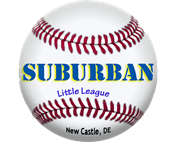 2018 SLL Youth Umpire Program
Program Overview
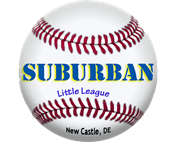 Why is SLL developing a Youth Umpire Program?
For our young Ladies and Gentlemen, our program:

Develops Leadership, Responsibility, Confidence and sense of Accomplishment
Increases involvement with the neighboring community
Enhances understanding and application of the rules the game
Provides and opportunity to gain work experience in a challenging and safe environment 
Opportunity to further an activity they love and in which they are already personally invested
2018 SLL Youth Umpire Program
Program Overview
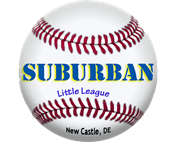 Why is SLL developing a Youth Umpire Program?
Our youth umpires may be eligible for letters of recommendation and/or community service learning hours
Youth umpiring requires leadership, confidence and the ability to make decisions under pressure – all great items to include in college applications.
….. Oh yes, almost forgot ……..  A chance to earn some extra spending money!
2018 SLL Youth Umpire Program
Program Overview
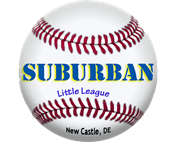 How many are in the program and what positions will I be filling?
  

We have are currently gathering numbers for interested individuals

Major Baseball Field Umpire
Major Softball Plate and Field Umpires
Minor A Baseball Plate and Field Umpires
2018 SLL Youth Umpire Program
Program Overview
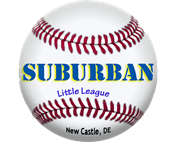 How many games are there to cover and how much can I earn?
Major Baseball
$20 for Field Umpire

Major Softball 
$20 Plate / $10 Field Umpire

Minor A Baseball
$20 Plate / $10 Field Umpire
Major Baseball Plate will be covered by DSUA umpires

Major Softball and Minor A Baseball will be covered by Youth Umpire(s).  An adult will always be part of the umpiring crew or Game Coordinator.
2018 SLL Youth Umpire Program
Program Overview
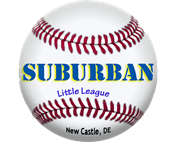 Adult umpires or Game Coordinators?
Major Softball and Minor A Baseball Games will have either a manager from Major BB, Minor A BB or Major SB, or an adult umpire assigned.

If 1 youth umpire assigned – 
Youth Umpire = Plate/Field
Adult (manager) Umpire = Plate/Field

If 2 youth umpires assigned
Adult (manager) may be a 3rd umpire or Game Coordinator.
Game Coordinator attends pre game meeting
Game Coordinator remains at game at all times
Game Coordinator watches over safety of game and umpires
2018 SLL Youth Umpire Program
Program Overview
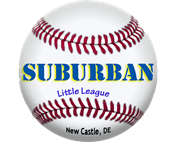 What is supplied and What items will I need to supply?
** Supplied and yours to keep**
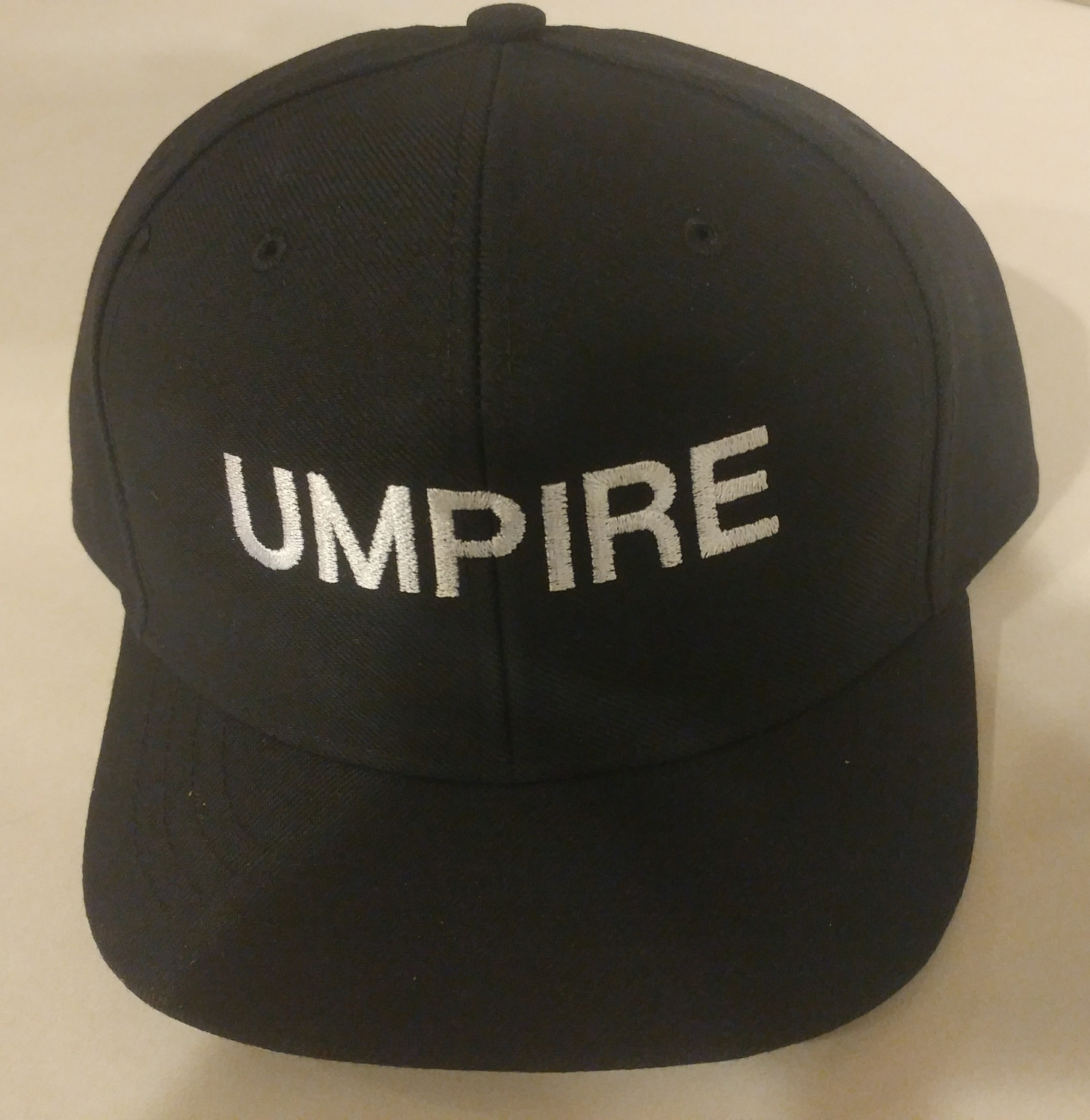 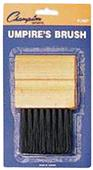 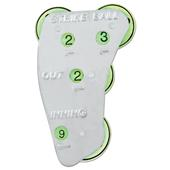 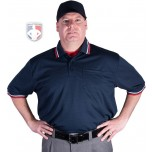 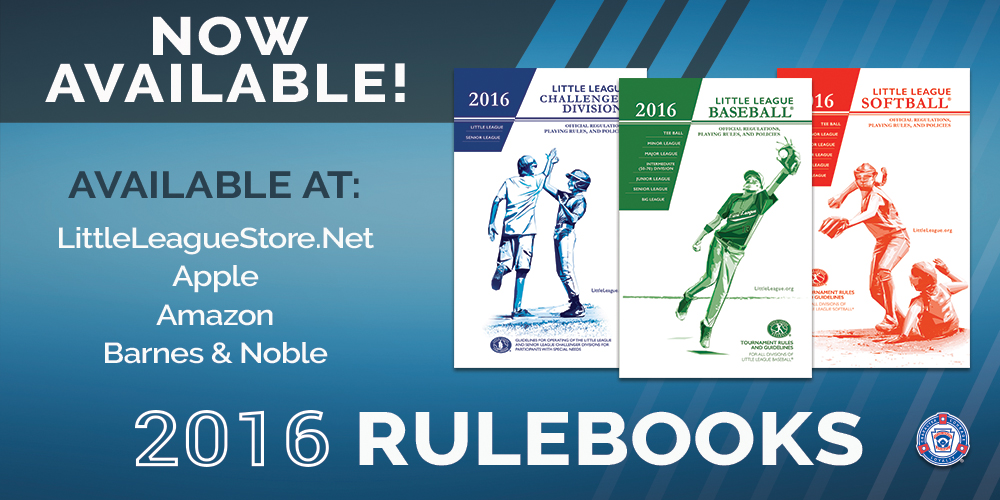 2018 SLL Youth Umpire Program
Program Overview
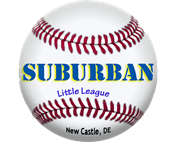 What is supplied and What items will I need to supply?
** Supplied and Returned after each game **
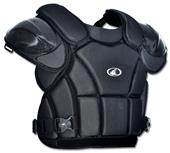 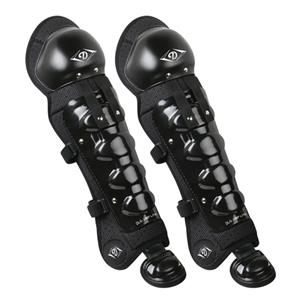 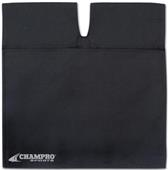 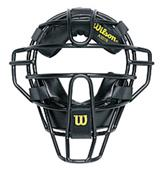 2018 SLL Youth Umpire Program
Program Overview
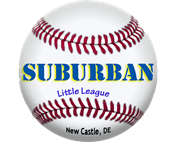 What is supplied and What items will I need to supply?
** Youth Umpire Needs to Supply **
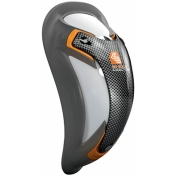 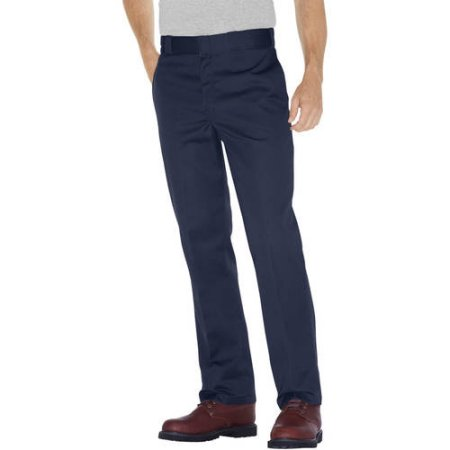 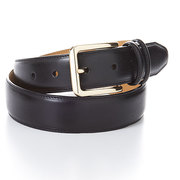 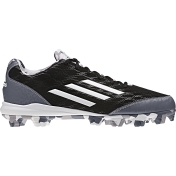 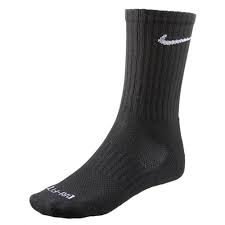 2018 SLL Youth Umpire Program
Program Overview
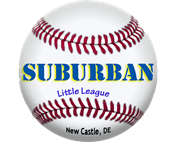 How will I get selected for assignments?
Assignments are dependent on seniority, aptitude and demonstrated ability.
****  Your best ability is AVAILABILITY  ****

Please ensure you complete the contact/information form prior to leaving today!!
Include as many ways to contact you as possible
Assignments will be made 1-2 weeks in advance
Posted and updated on website
Emergent Assignments often require quick/immediate responses
2018 SLL Youth Umpire Program
Program Overview
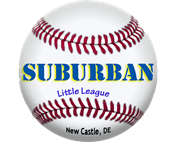 What will a typical game day look like?
Game protocol covered in meeting 3, however:

Arrive to the complex a minimum of 30 minutes prior to game time.
In the Umpire Locker in the clubhouse, obtain your protective equipment and game form.
After your game, return/clean your equipment and file game form in concession stand.
Communicate any questions/concerns to UIC.
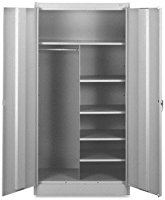 2018 SLL Youth Umpire Program
Program Overview
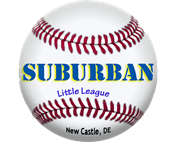 When will I be compensated?
Compensation will be provided in CASH at the completion of your games for the day.
2018 SLL Youth Umpire Program
Program Overview
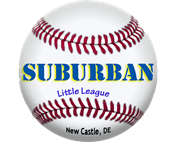 What happens after the regular season games are over?
Based on season performance, selected umpires will be given the opportunity to do Suburban playoff games.  Depending on status of the budget at that time, these umpires may be eligible for playoff incentives.

Selected umpires may also be given the opportunity to volunteer for All Star umpiring positions.  Positions may be available in tournaments such as 10YO District 2 and Brandywine Invitational.
2018 SLL Youth Umpire Program
Program Overview
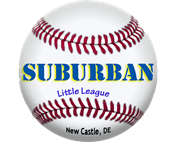 Will my son/daughter be safe?
New for 2018, Suburban Little League is requiring Parents/Managers/Players to read and sign a ‘Code of Conduct’

In short – baseball is a game of interpretations and umpires are ‘in training’ as are the players.  Umpires will receive the respect their position deserves and all on field discussion will be handled by the manager only and in a civil manner.  A ‘zero tolerance’ policy will be implemented for inappropriate behavior.
2018 SLL Youth Umpire Program
Program Overview
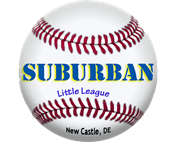 Will my son/daughter be safe?
Insurance –

Little League International will only cover umpire injuries for volunteers.  As a paid umpire, any injuries sustained while working will need to be covered 1 of 2 ways:
Through the individual’s medical insurance
Through a supplemental umpire insurance policy
Example – ABUA ($55/year covering all sports)
2018 SLL Youth Umpire Program
Program Overview
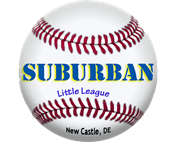 What’s next?
Required Forms / Uniform Sizes / Contact Information

Meeting 2 –  Umpire Rules

Meeting 3 –  Umpire Mechanics / Game Protocol

Scrimmage – Each umpire will be trained/evaluated doing a portion of a pre-season scrimmage game.

Opening day Saturday April 14th
2018 SLL Youth Umpire Program
Program Overview
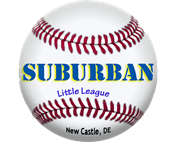 What’s next?
Please Review your rulebooks in preparation for Meeting 2

Interesting new regular season rules:
6.02 – Batter must remain in the box with at least one foot throughout the at bat  (local rule to be voted on by SLL)
6.08 – Prior to pitch being thrown, the defense may elect to intentionally walk batter with no pitches required to be thrown
9.01 – Stealing signs may lead to disqualification.
2018 SLL Youth Umpire Program
Program Overview
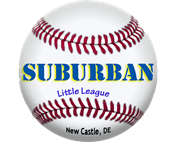 What’s next?
Please Review your rulebooks in preparation for Meeting 2

Homework:

Email one rule or situation from your rulebook that you didn’t know.
Email one question you have on any rule or situation from your rulebook.   -----  Everyone has one.